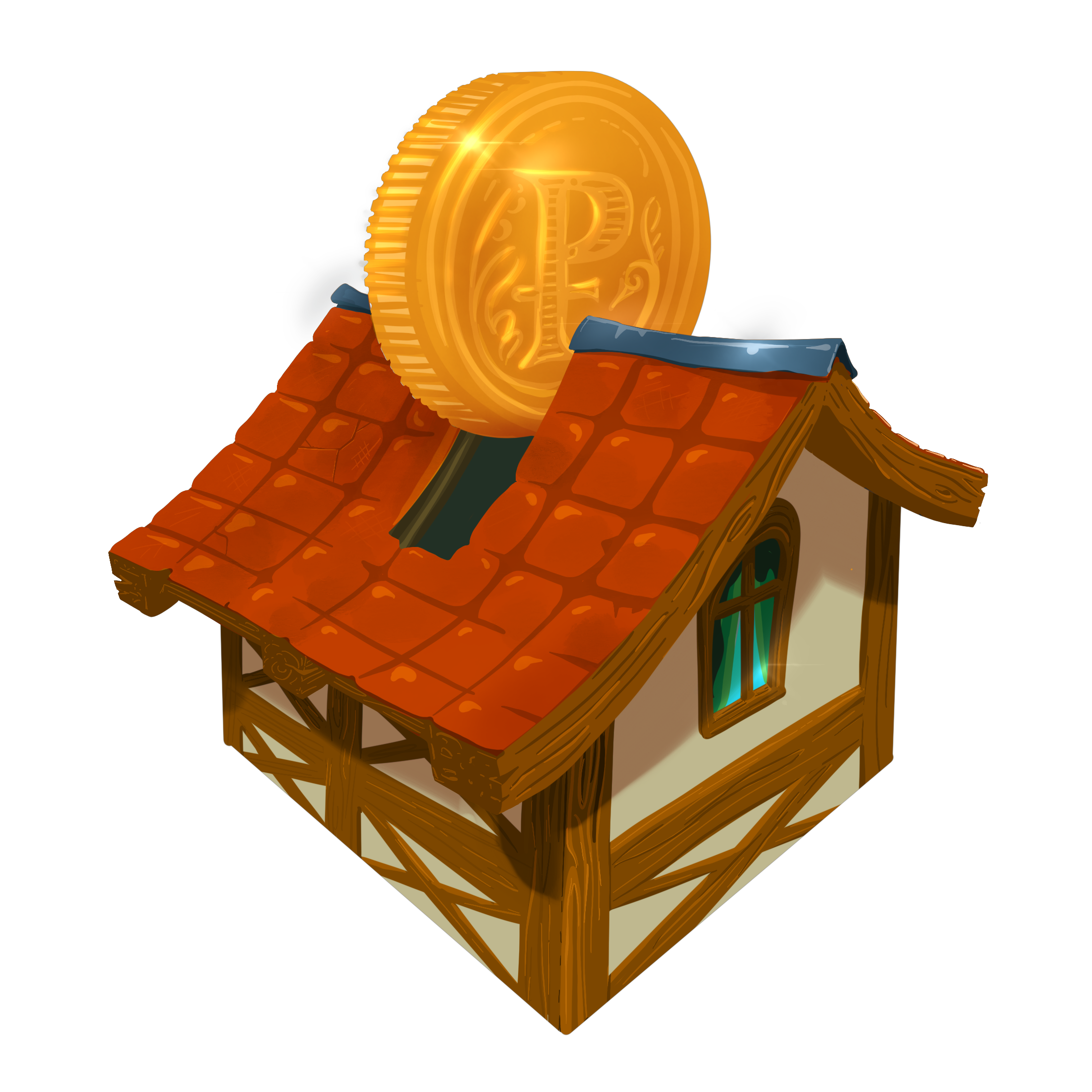 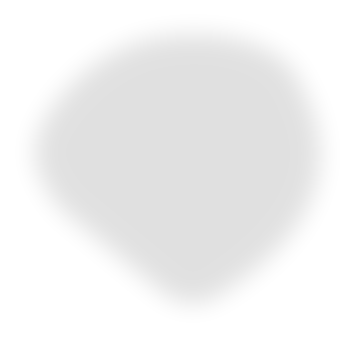 «Мечты сбываются!!!»

Елена Михайловна Попова,
учитель начальных классов
МБОУ СОШ № 2
г.о. Большой Камень

89147302900
popovalena2311@gmail.com
Что такое финансовая грамотность?
Это навык грамотного управления деньгами.
Мы зарабатываем деньги, 
чтобы грамотно тратить их на те или иные вещи, которые приближают нас к цели.
2
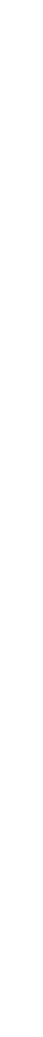 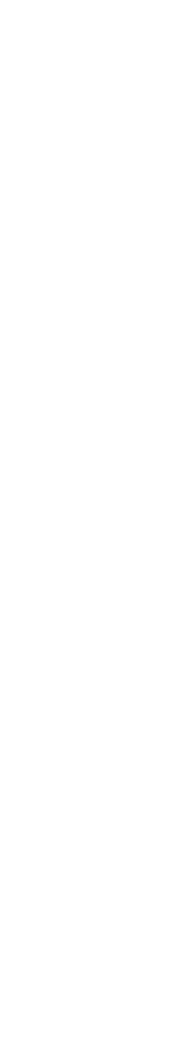 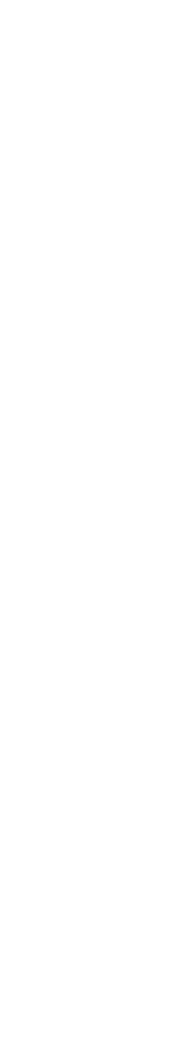 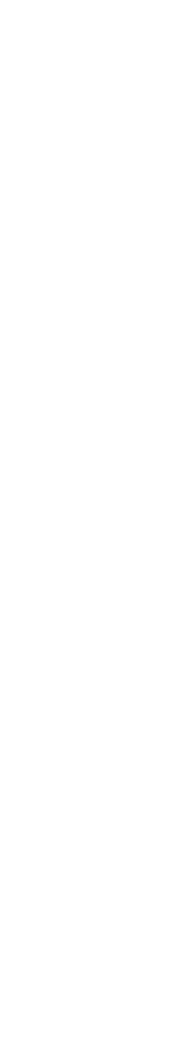 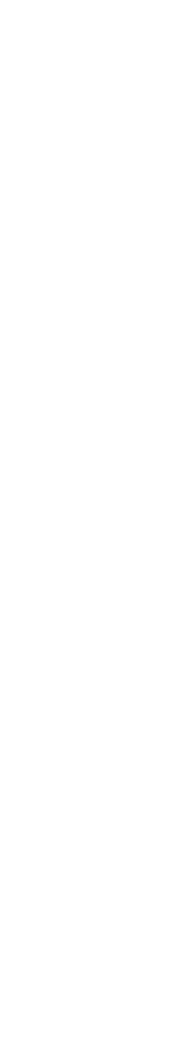 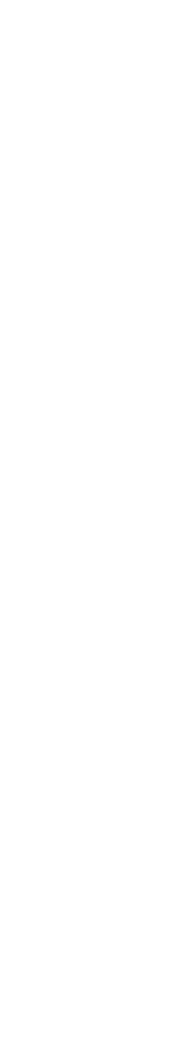 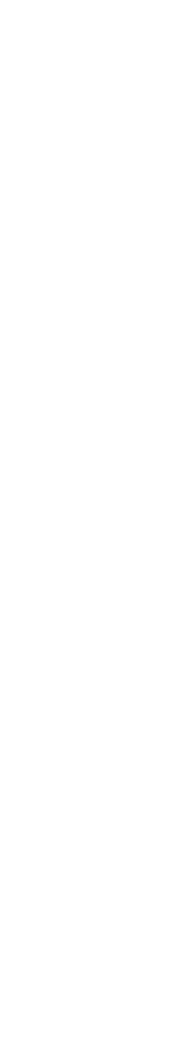 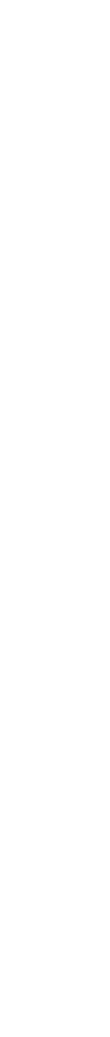 Откуда в нашей семье появляются деньги?
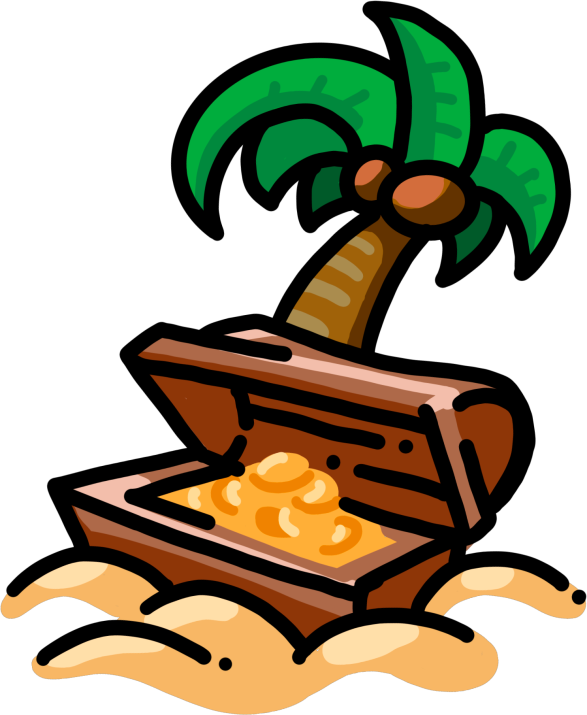 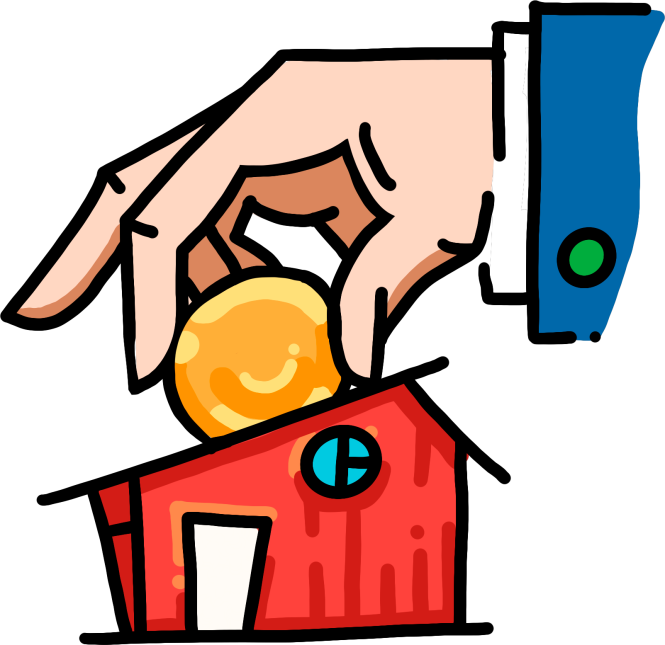 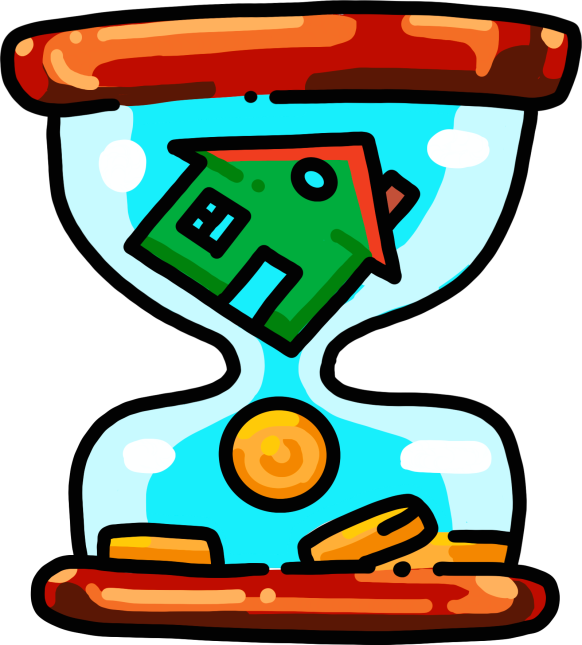 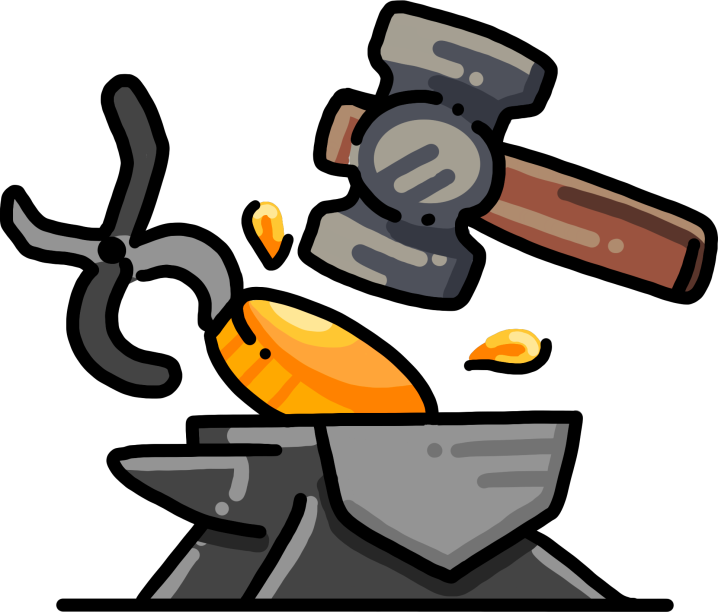 Собственный заработок (зарплата, доход от бизнеса, самозанятость)
Пособия 
(по безработице, пенсия, по уходу за ребенком)
Доходы
от собственности (сдача квартиры в аренду, 
доходы по инвестициям)
Прочие доходы
3
Куда уходят деньги?
На что семья обычно тратит деньги?
Питание
Дополнительное образование
ЖКХ
Сотовая связь, интернет
Бытовые расходы
Отдых и развлечения
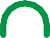 Одежда
Подарки
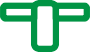 Транспорт
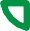 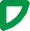 4
Семейный бюджет - это план доходов и расходов семьи на месяц
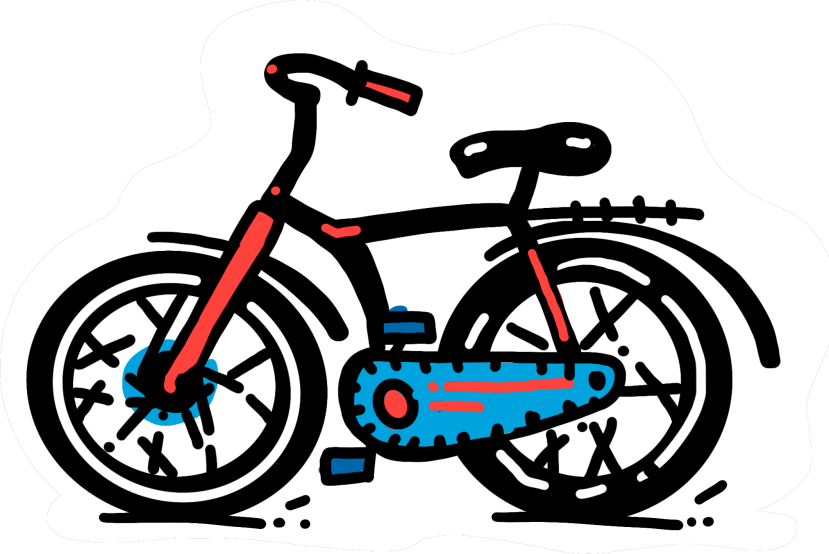 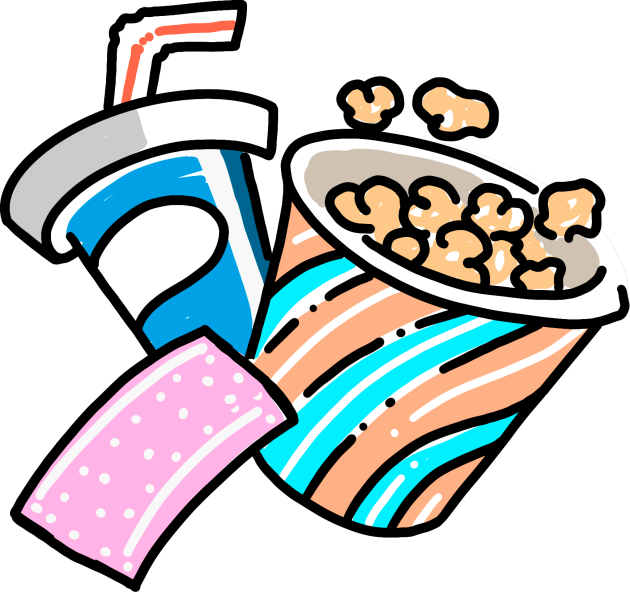 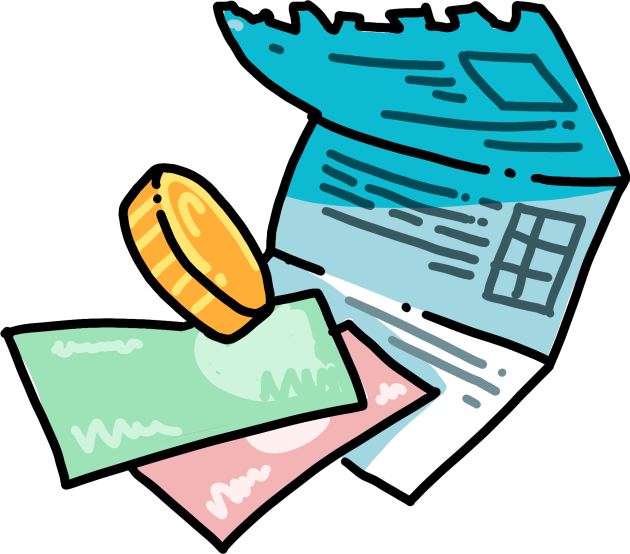 Желательные
можем без них обойтись, но наша жизнь будет скучной
и унылой
Обязательные  без них мы никак не можем обойтись
Вредные 
расходы, которые мешают нам достигать поставленные цели
G
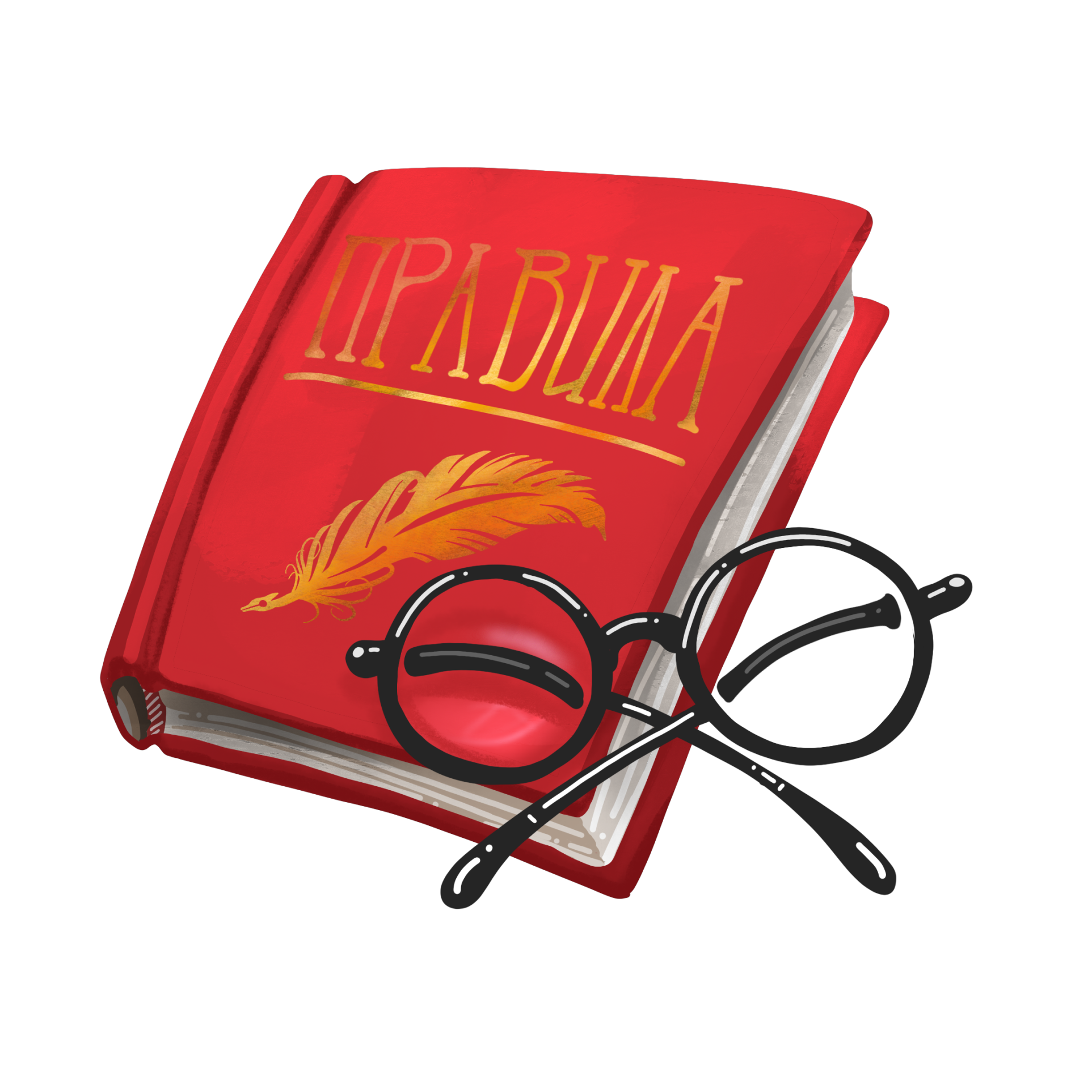 ПРАВИЛА ИГРЫ
Правила игры
Сегодня мы с вами разделимся на команды по 5-6 человек.
Каждая команда - это семья.
У каждой семьи есть месячный бюджет, сумма, которой она может распоряжаться так, как посчитает нужным.

Ежемесячный бюджет каждой семьи — 8o ooo рублей. 

В игре семья проживает 3 игровых месяца — с июля по сентябрь.

Перед каждым месяцем ей необходимо составить семейный бюджет и указать, какую сумму денег она выделяет на ту или иную категорию расходов.
7
Правила игры
Категории расходов в игре следующие:
Питание дома
Мобильная связь
Карманные расходы для детей
Питание вне дома
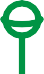 Хозяйственные расходы
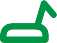 Развлечения семьи
Одежда
Дополнительное образование детей
Расходы на содержание машины и бензин
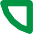 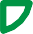 Расходы на дачу
Медикаменты
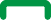 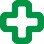 Сбережения
8
Правила игры
Каждый месяц по каждой категории вы имеете два показателя:
Оптимальные расходы
Планируемые расходы (план)
Минимум, который по факту оказалось нужным потратить, чтобы семье не пришлось искать дополнительные деньги
Сколько денег вы на нее закладываете
9
Правила игры
Перед каждым новым месяцем командам будут зачитываться текущие события, которые происходят или произойдут в ближайшее время в семье.

Задача команды — понять, как нужно распределить семейный бюджет на следующий месяц, чтобы семья без проблем его прожила и осталась счастлива.

Опираться при принятии решения о распределении стоит на нормальные расходы, которые семья несла в июне. Однако некоторые события могут повлиять на изменения расходов на категорию не только в следующем, но и в дальнейших месяцах —будьте внимательны.
10
Правила игры
После принятия решения, на слайде появляются оптимальные для этого месяца расходы на каждую категорию.
Если семья заложила на категорию расходов меньше, чем было оптимально — она теряет очки счастья: по 1 очку за каждую тысячу рублей, которой не хватает до минимума.
В случае, если у семьи в начале месяца получилось заложить на ту или иную категорию расходов необходимый минимум средств — она зарабатывает 
10 очков счастья.
11
Правила игры
Помимо затрат на категории расходов, семья также имеет возможность откладывать деньги в сбережения. Сбережения пригодятся семье для расходов на непредвиденные события, которые могут с ней произойти.

Каждый месяц семья сталкивается с непредвиденными событиями, которые могут нести за собой как возможности, так и неприятные последствия
Непредвиденные события определяются жеребьевкой — после демонстрации оптимальных расходов, команды по очереди тянут карточку с событием.
12
Правила игры
Семья может столкнуться с двумя категориями событий:
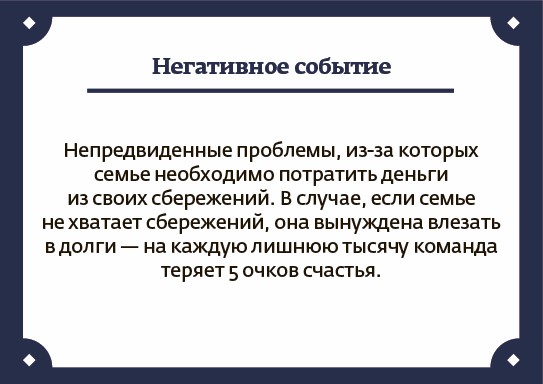 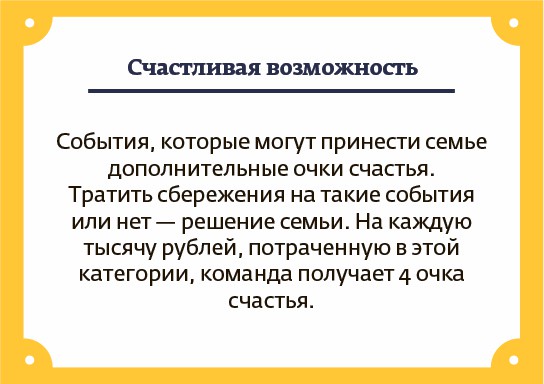 13
Правила игры
Также в конце игры команды имеют возможность потратить свои сбережения на большую покупку. За каждую тысячу рублей, которую команда потратит на покупку, она получит 3 очка счастья.

Победителем игры будет признана команда, набравшая наибольшее количество очков счастья.
14
Июль
Подруга бабушки пригласила ее и внуков приехать к ней в гости на 2 недели
на побережье Черного моря в Сочи. Бабушка с энтузиазмом восприняла идею поездки, дети тоже обрадовались.


Это очень кстати, потому что у родителей на работе сейчас тяжелый период —
им предстоит сразу несколько командировок в регионы России в ближайшие 2 недели.
17
Оптимальные расходы за июль
18
Август
Наступает август — совсем скоро детям предстоит снова отправиться в школу. Родители дали возможность детям побольше отдохнуть перед школой и перенесли почти всех репетиторов на сентябрь.

Родители, между тем, почти каждые выходные проводят на даче, помогая бабушке и дедушке со сбором урожая. Дети несказанно рады — квартира чаще остается свободной.

У папы продолжается насыщенный период на работе — ему приходится даже дома быть на контакте со своими коллегами.
19
Оптимальные расходы за август
20
Сентябрь
Начался учебный год в школе. 


Бабушка с дедушкой вернулись с летнего пребывания на даче обратно в квартиру.


Сентябрь обещает быть очень насыщенным: у мамы с папой на работе начало сезона — папе даже предоставили корпоративный телефон, а детям задают гораздо больше домашнего задания, чем в прошлом году.
21
Оптимальные расходы за сентябрь
22
Время финальных покупок
25